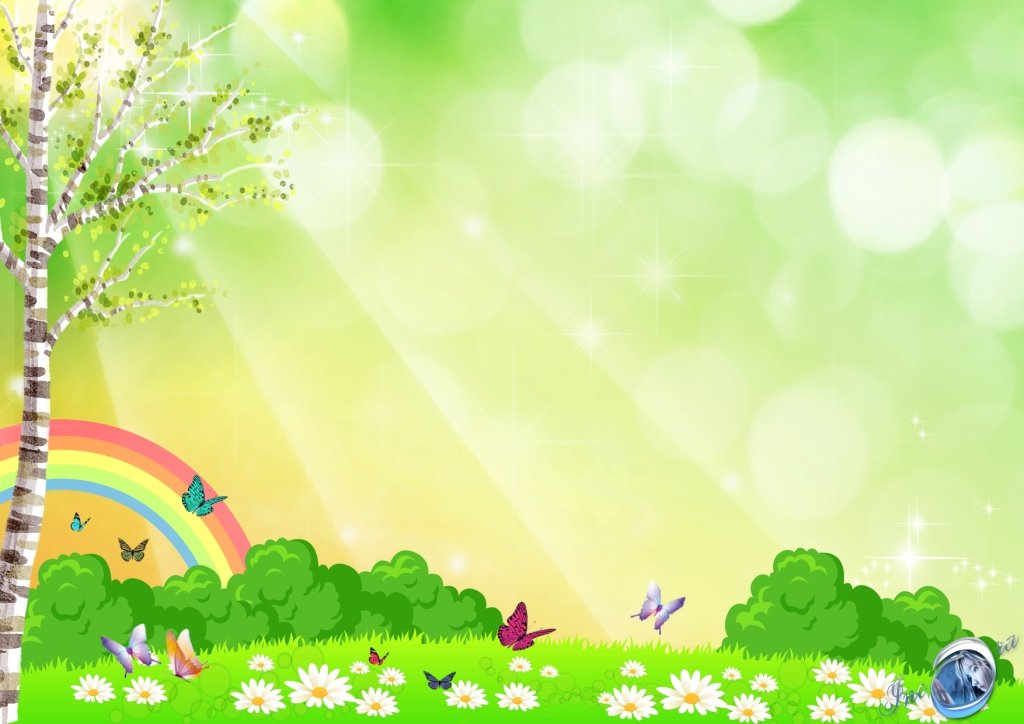 Сказка
Жили - были в Азбуке буквы. Они были разные. Какие? Буквы ходили друг к другу в гости. Буквы жили - не тужили, потому что все дружили. И жила среди них одна буква, похожая на половинку буква Ы, с которой никто не дружил. Буквам не нравилось, что она не обозначает звука и все время молчит.
Ь
Эта буква - хитрый знак,
Не сказать его никак.
Он не произносится, Но
в слово часто просится
Жилось мягкому знаку плохо, очень одиноко. Как - то раз буквы решили поиграть в свою любимую игру – «Составь слово». Отгадайте какое слово хотели составить буквы.
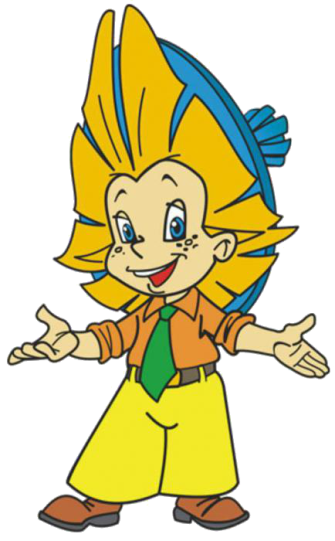 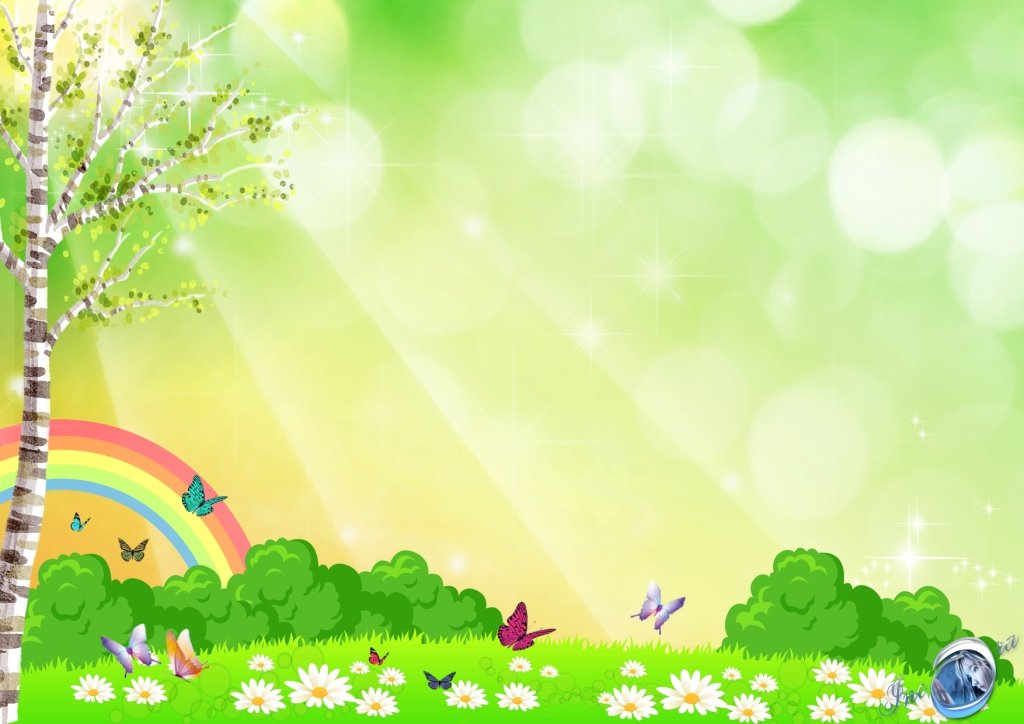 Спит или купается, 
Всё не разувается:
День и ночь на ножках
Красные сапожки.
Кто это?
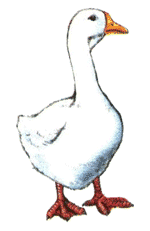 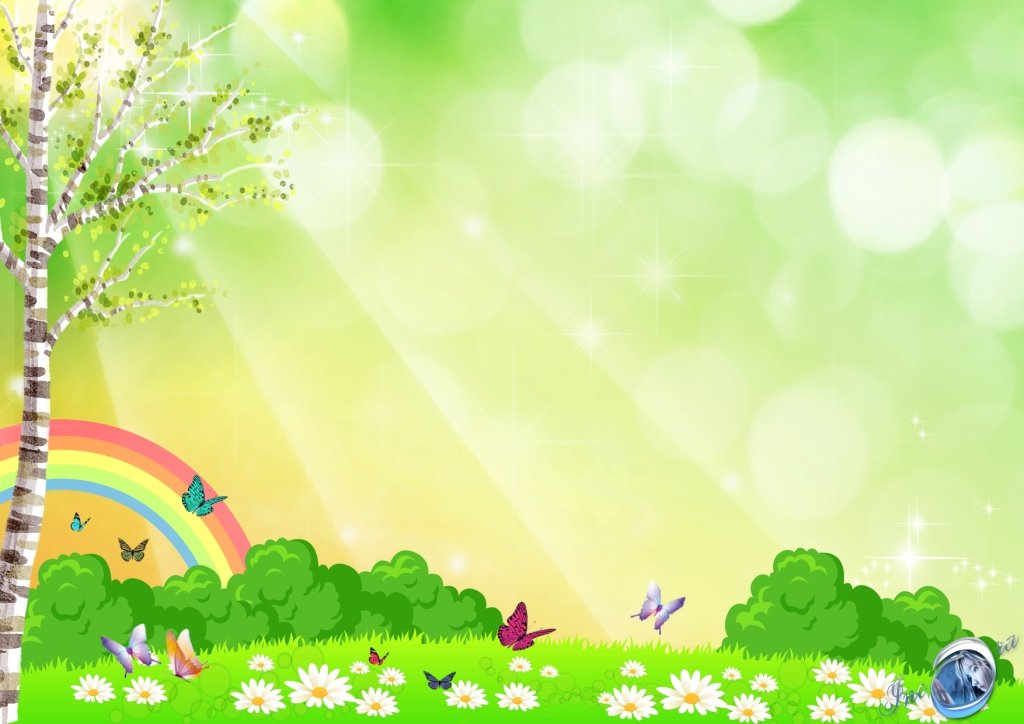 Стали буквы составлять слово гусь.
Г
У
С
Правильно, ребята?
В конце должен быть мягкий звук «СЬ», а у нас твердый «С». На помощь пришли гласные. Вы догадались какие?
Е
Ё
Ю
Я
И
Конечно, это гласные
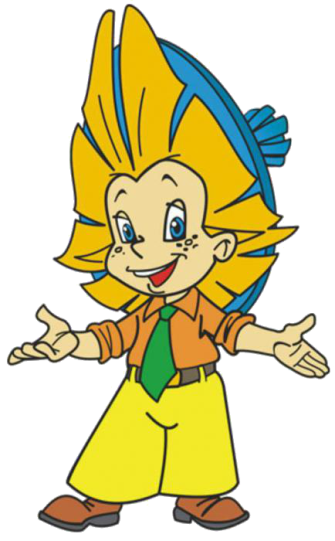 Они по – очереди вставали за буквой «С». Смотрите, что получалось…
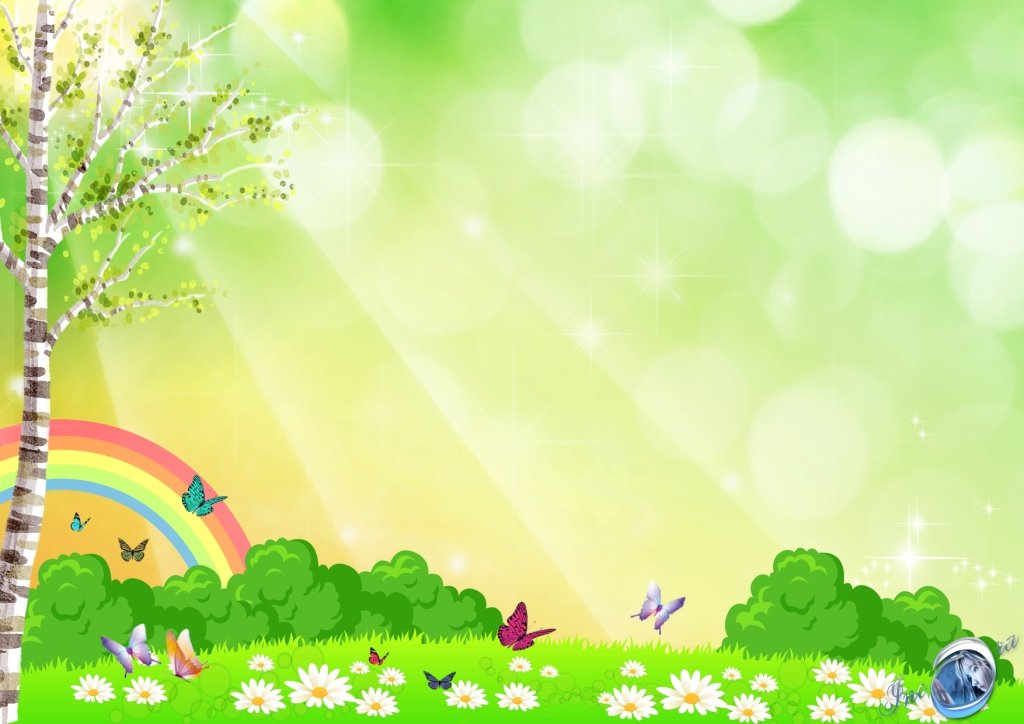 Г
У
С
Е
Ё
Ю
Я
И
Ь
А слово «ГУСЬ» никак не получалось! Что же делать?
Ребята, подскажите.
Позвали букву мягкий знак. Он с радостью помог.
Что получилось?
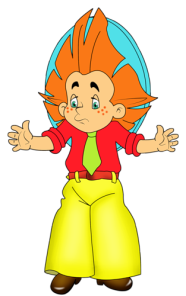 МОЛОДЦЫ!!!
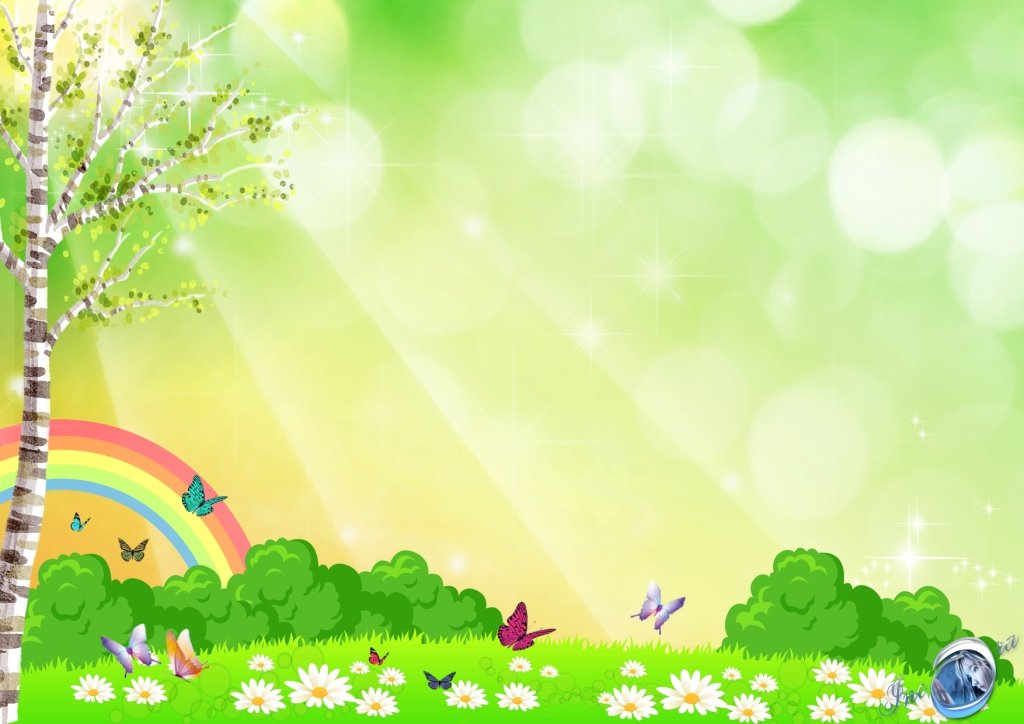 И с тех пор буквы подружились. Ведь мягкий знак важная буква в русском языке.
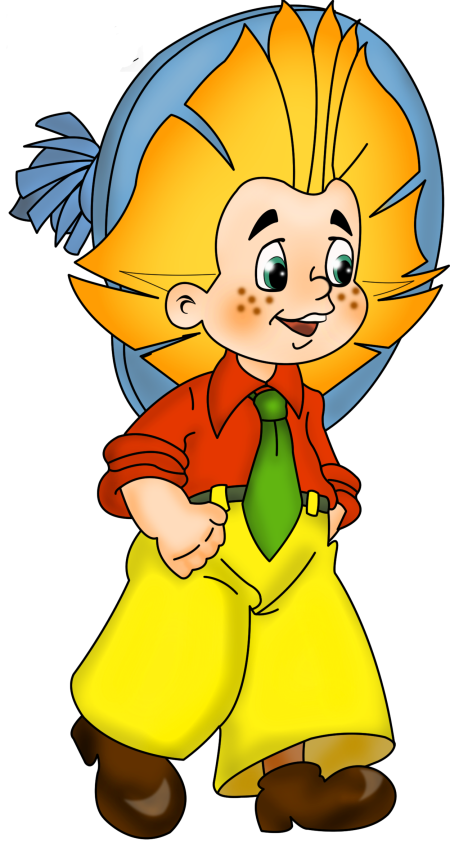 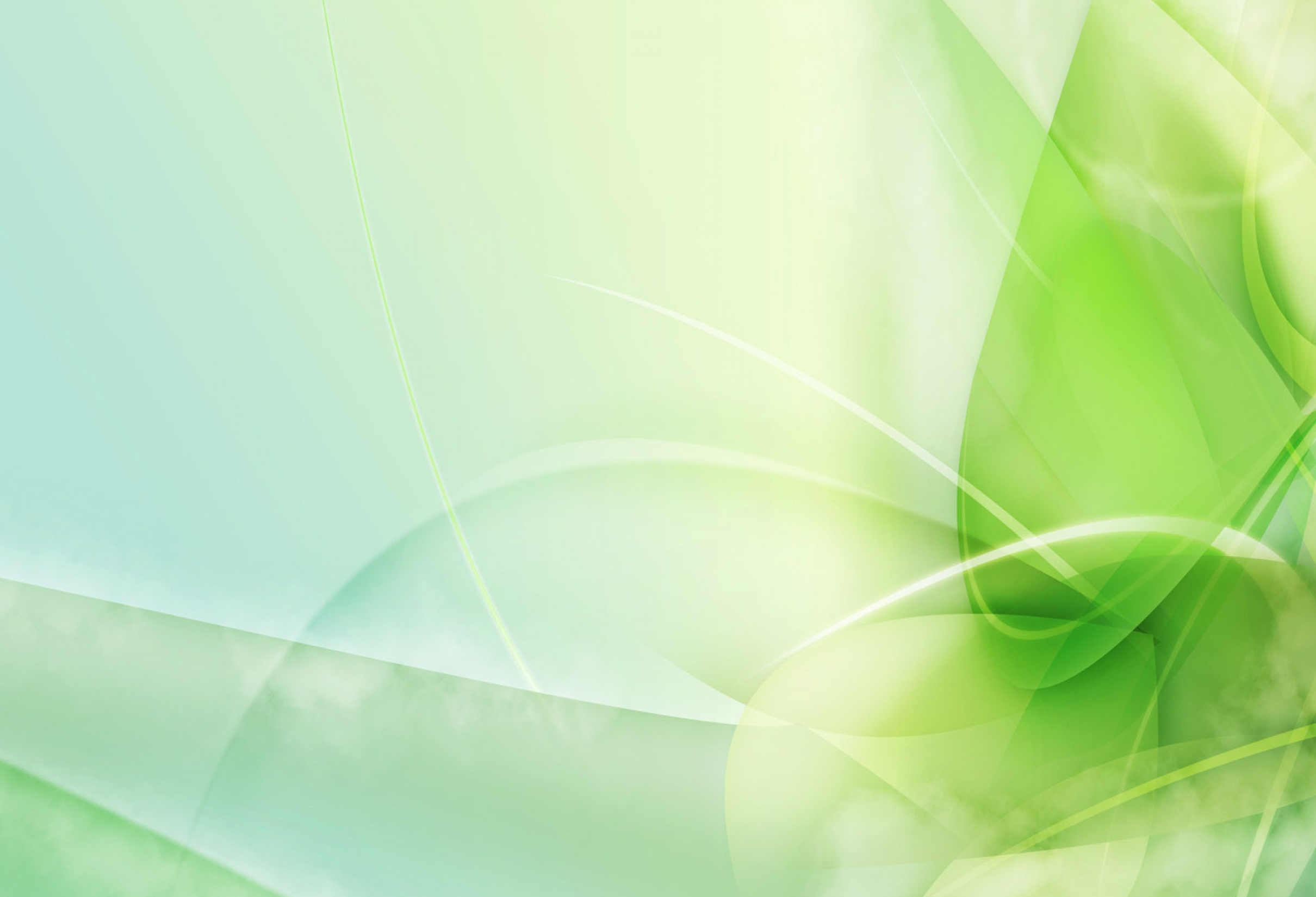 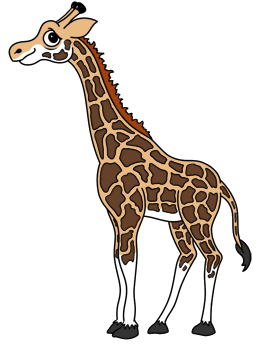 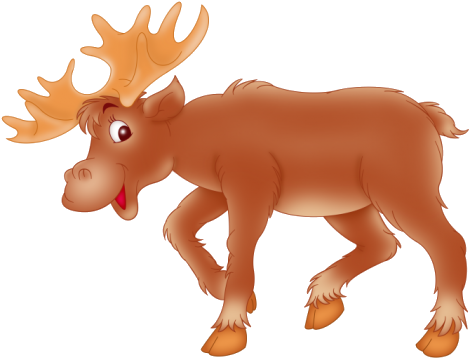 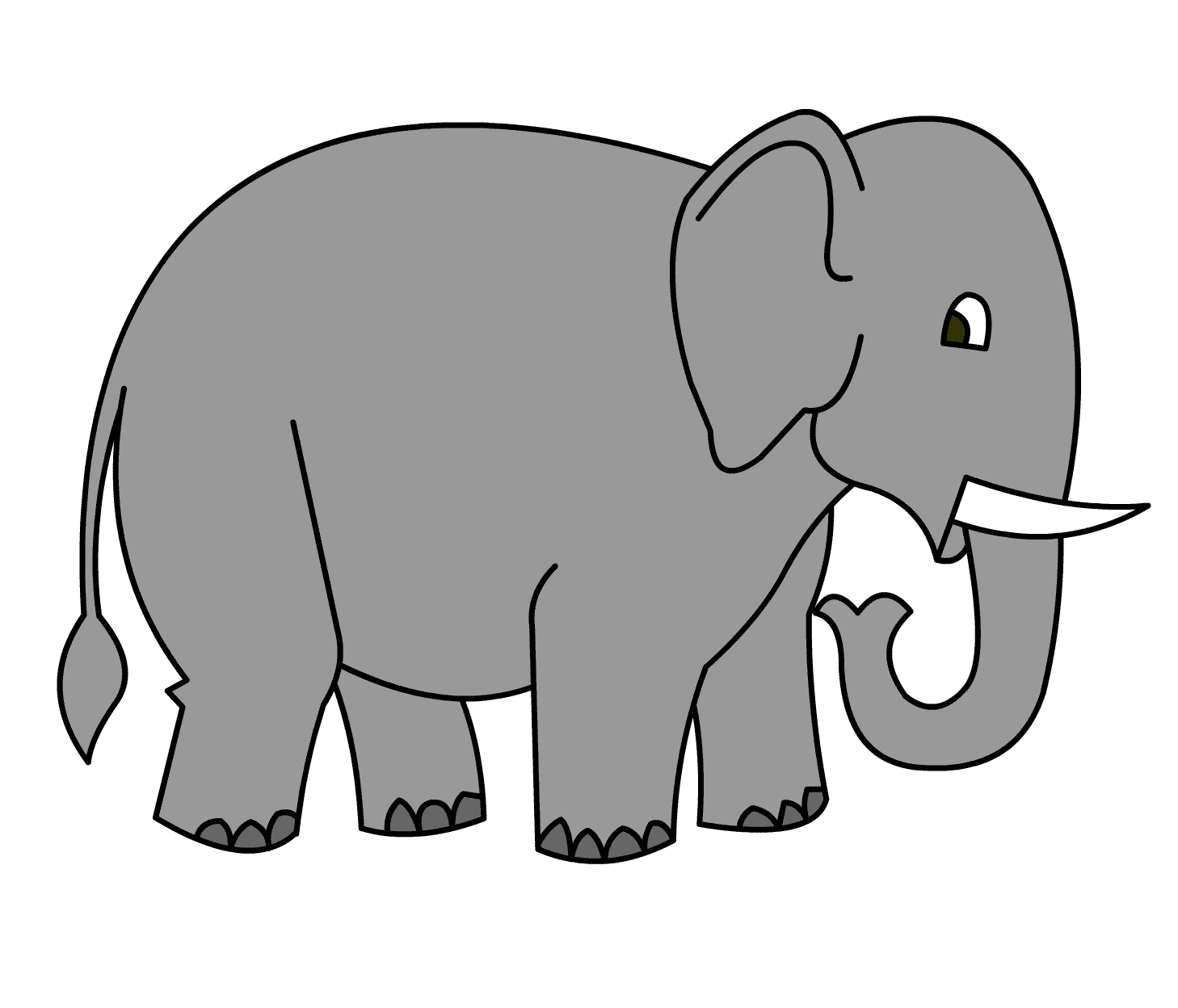 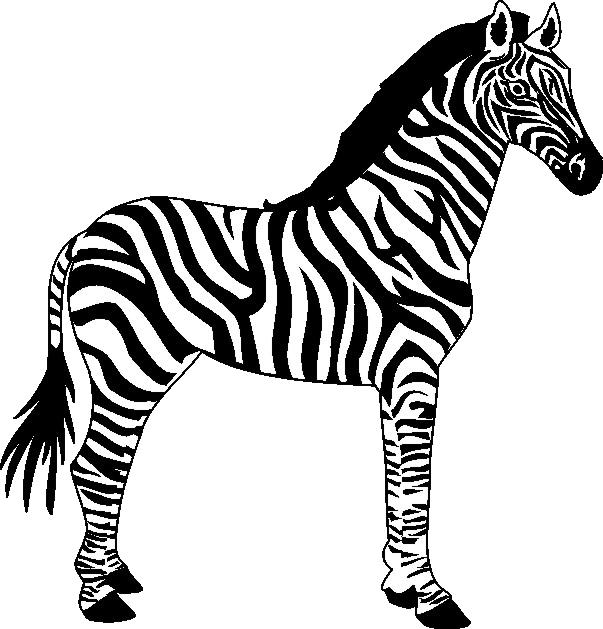 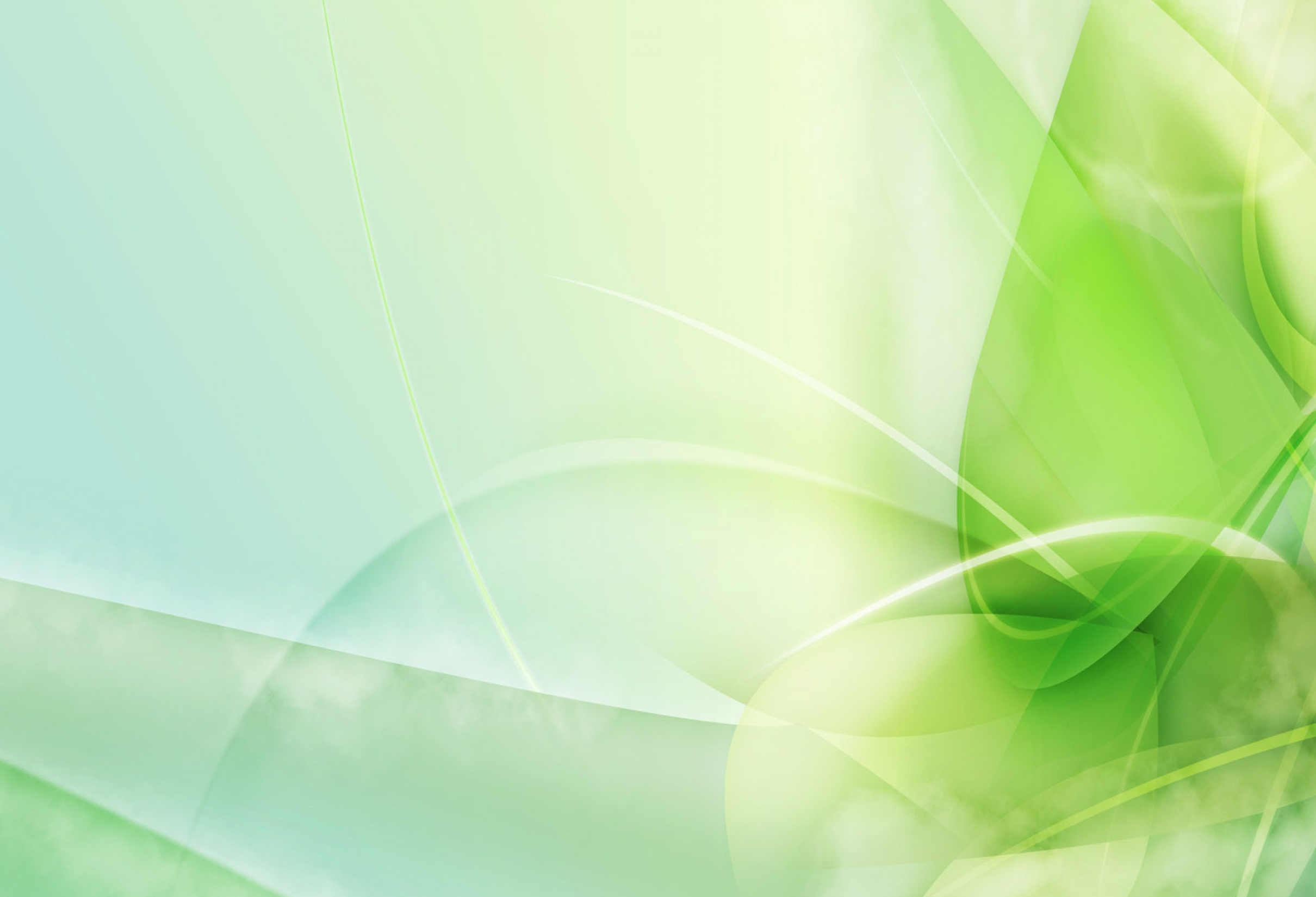 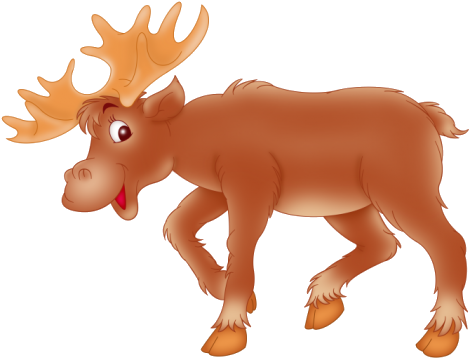 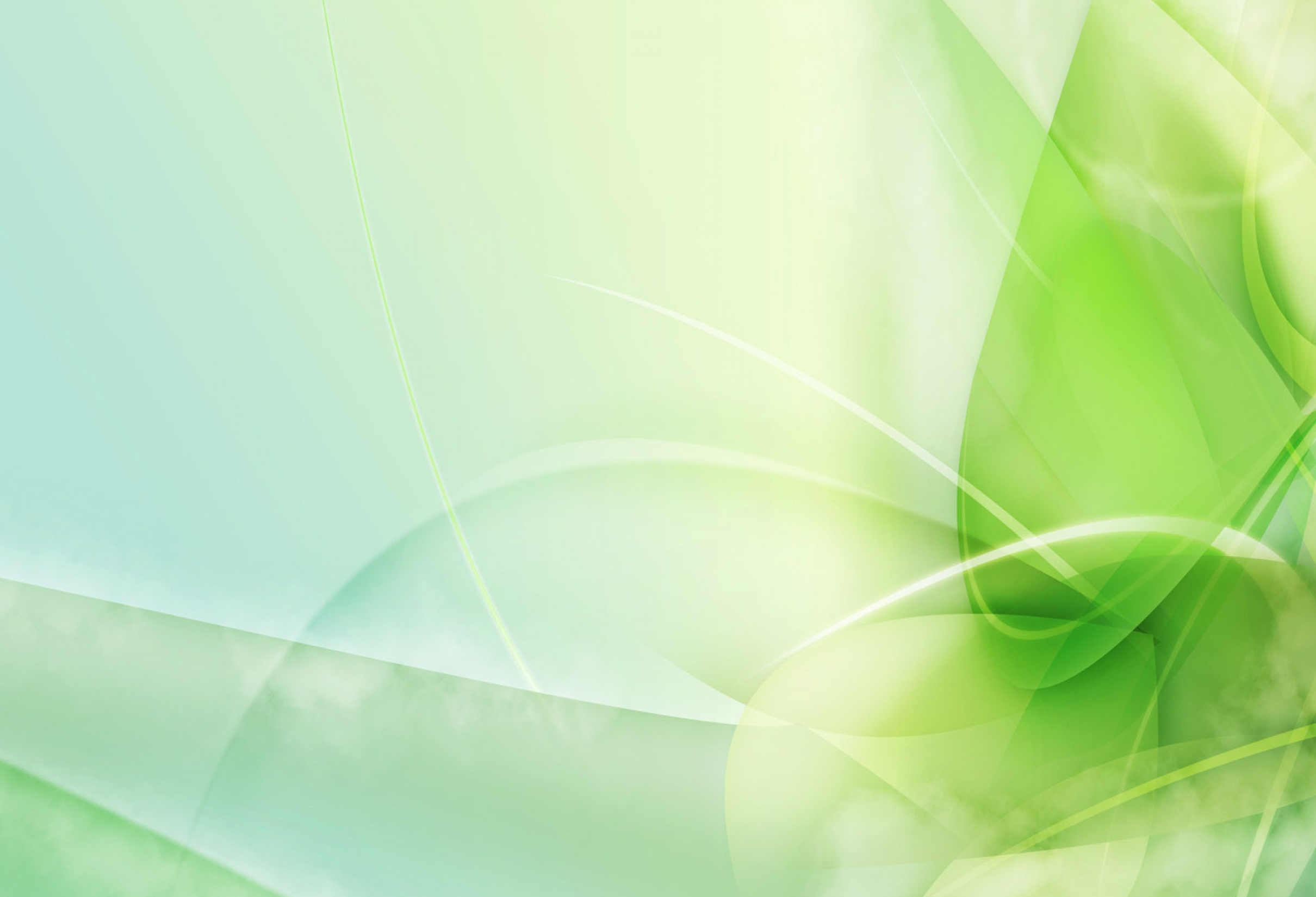 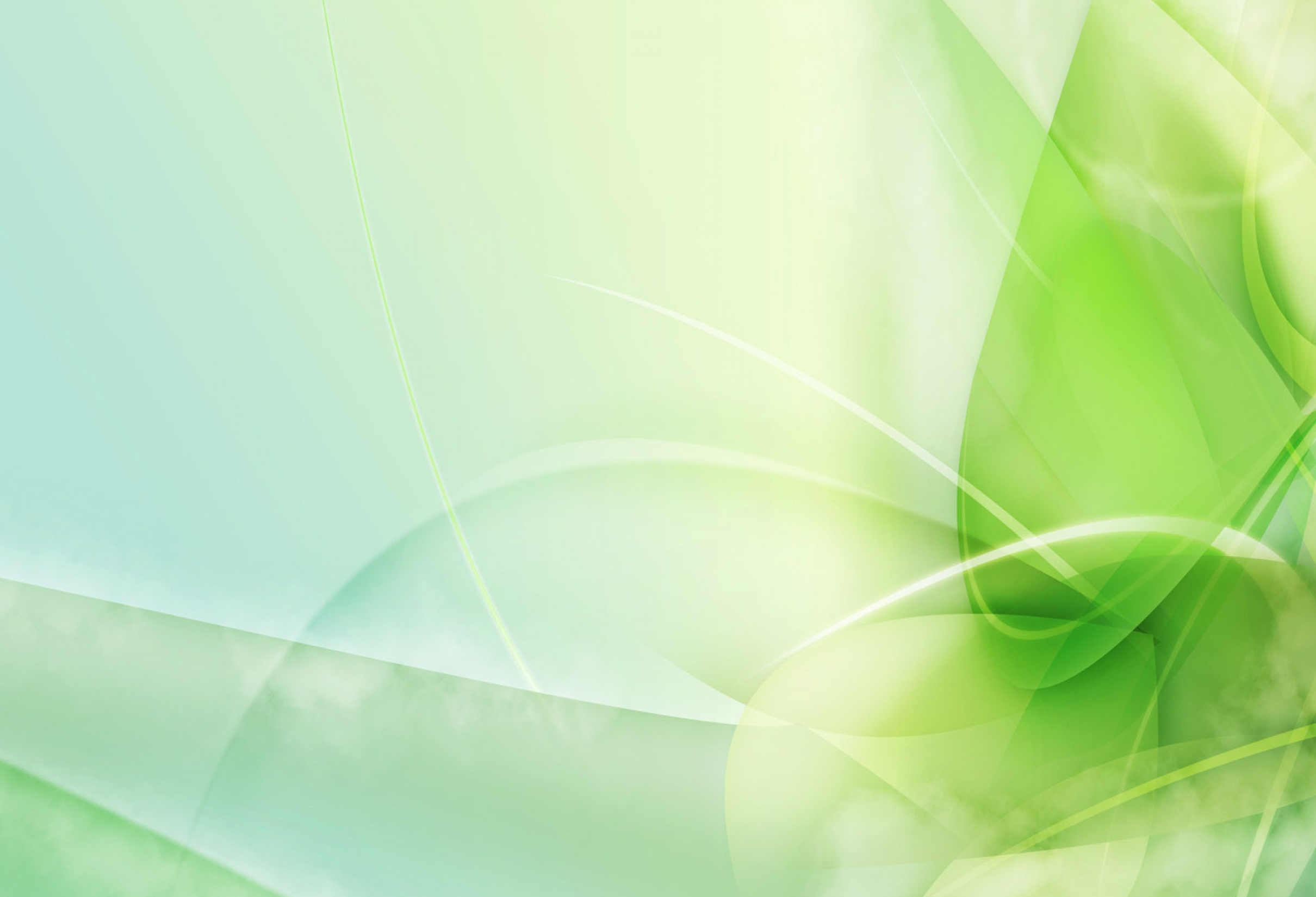 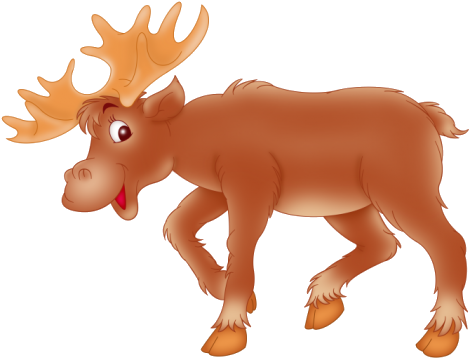 Л
О
С
Ь
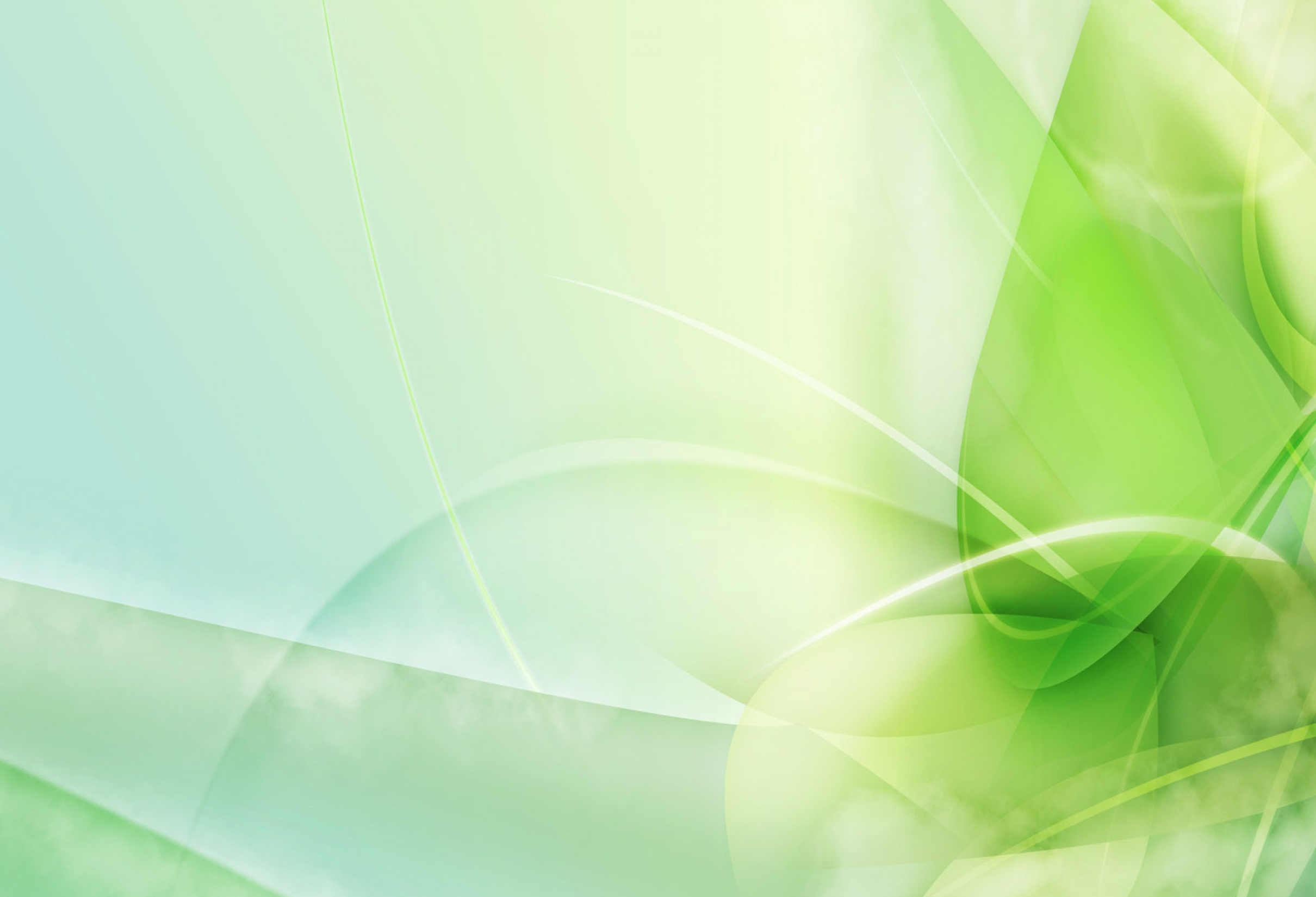 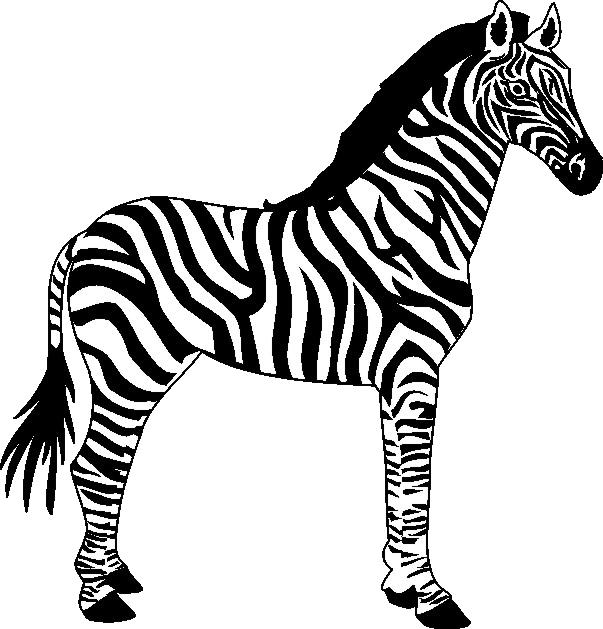 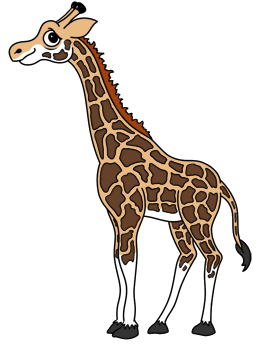 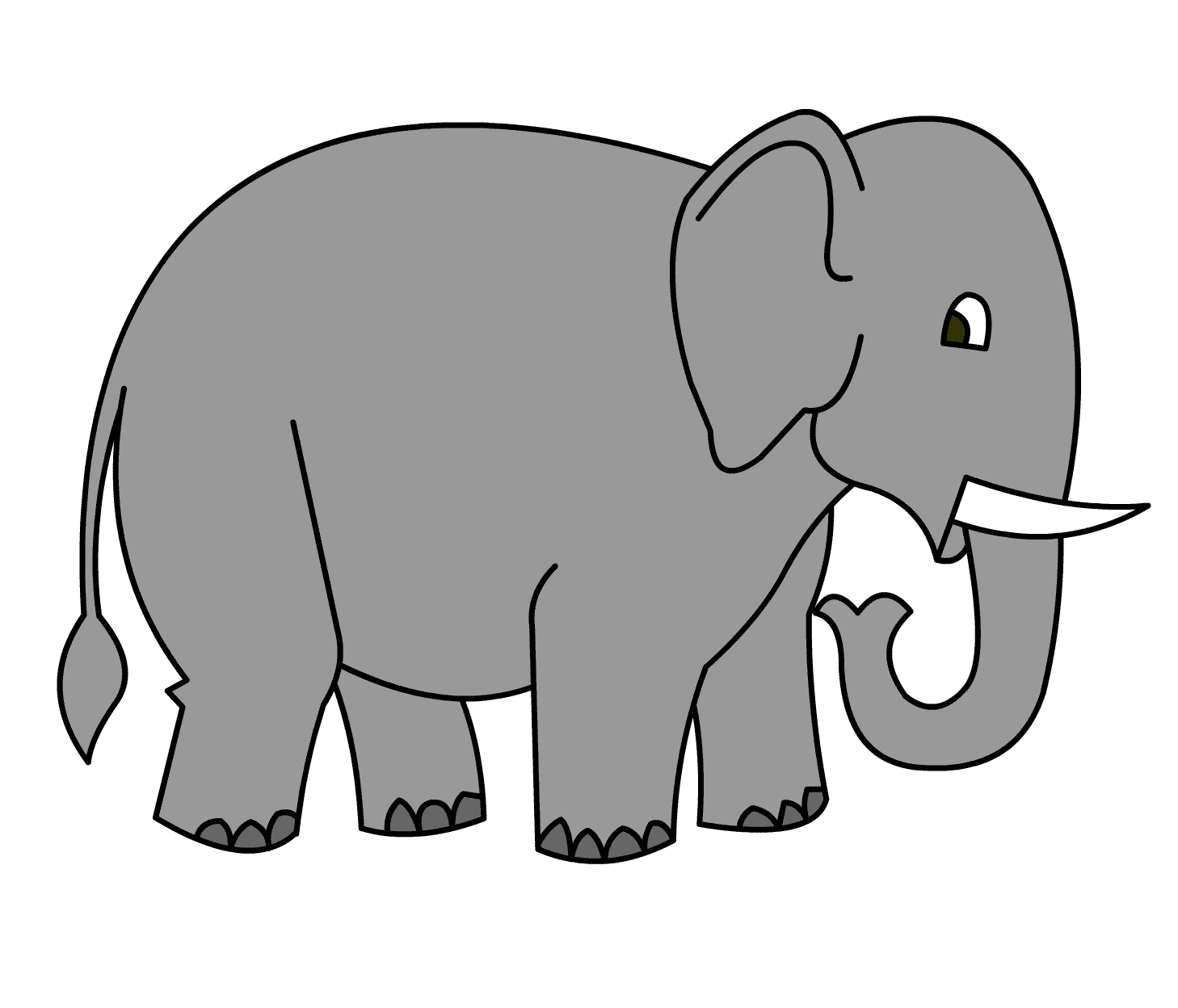 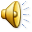 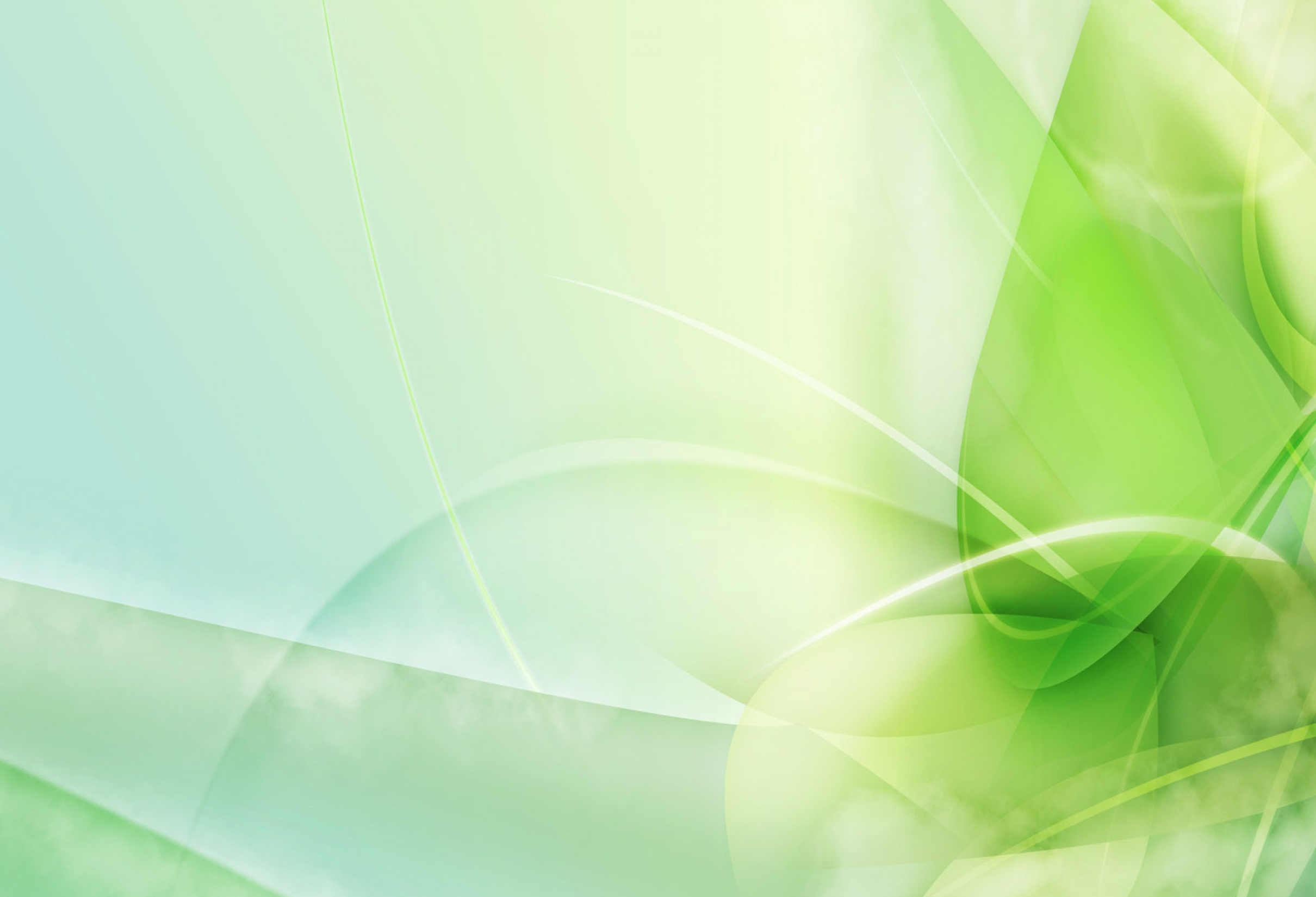 МОЛОДЦЫ!!!
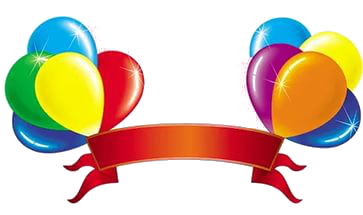